Противовирусные средства. Лечение герпесвирусных инфекций
Выполнила:
Студентка 313 группы
Педиатрического факультета
Сколозубова Е.В.
Проверила: Окладникова Е.В.
Направления противовирусной терапии
Угнетение:
Адсорбции вируса на клетке
Депротеинизирования вирусного генома
Синтеза ранних вирусных белков-ферментов
Синтеза нуклеиновых кислот
Синтеза поздних вирусных белков
Сборки вириона
Вирус герпеса
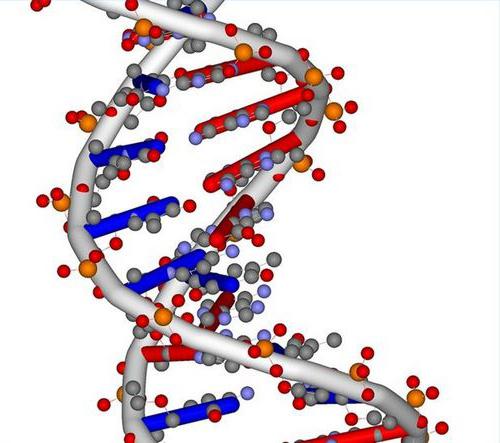 в случае с вирусом герпеса основное направление – это угнетение СИНТЕЗА НУКЛЕИНОВЫХ КИСЛОТ
Но также есть препараты, основанные на угнетении процесса сборки вириона
https://cyberleninka.ru/article/n/osobennosti-gerpes-virusov
Вирус герпеса
ДНК – вирус
Хроническая инфекция (интегративная) – персистирует в коже, слизистых, клетках иммунной системы, но чаще в нервных ганглиях
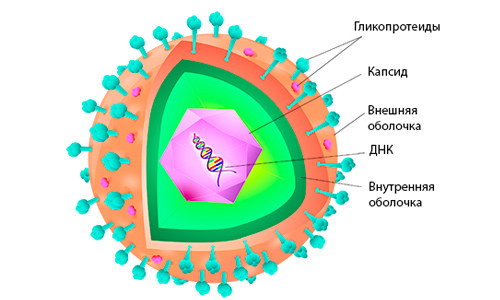 https://cyberleninka.ru/article/n/osobennosti-gerpes-virusov
Типы вируса Герпеса
Простой герпес (1 тип – поражение кожи, ротовой полости, глаз носа; 2 тип – поражение слизистых половых путей)
Ветряная оспа (3 тип)
Вирус Эпштейна-Бар (4 тип)
Цитомегаловирус (5 тип)

https://cyberleninka.ru/article/n/osobennosti-gerpes-virusov
Виды терапии герпесвирусной инфекции
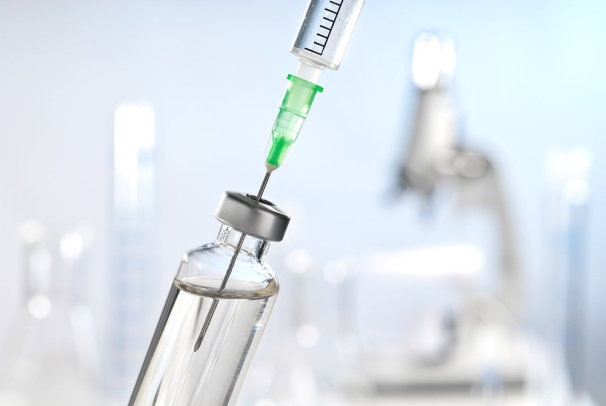 Этиотропная
Симптоматическая
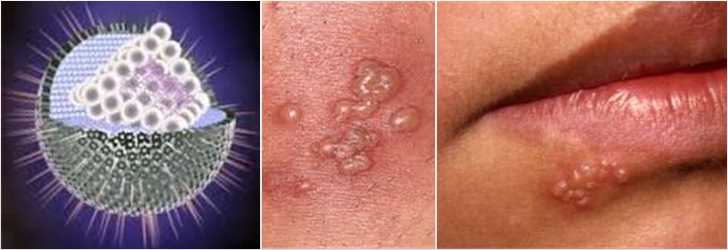 https://patenton.ru/patent/RU2241443C1
Этиотропная терапия герпесвирусной инфекции
Антивирусные препараты
Индукторы интерферона (Мегосип, Полудан)
Герпетическая вакцина ( для 1 и 2 типов)
Иммуноглобулины человека
Иммуномодуляторы (Тактивин, Тимоптин, Инозин)




https://cyberleninka.ru/article/n/sovremennoe-lechenie-retsidiviruyuschego-genitalnogo-gerpesa-u-muzhchin
https://patenton.ru/patent/RU2241443C1
Симптоматическое лечение герпесвирусной инфекции
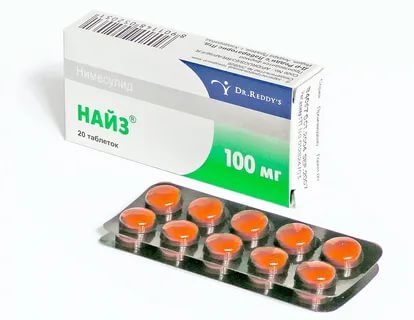 Болеутоляющие средства
Противовоспалительные средства












https://patenton.ru/patent/RU2241443C1                                                       
https://cyberleninka.ru/article/n/sovremennoe-lechenie-retsidiviruyuschego-genitalnogo-gerpesa-u-muzhchin
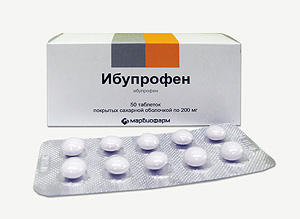 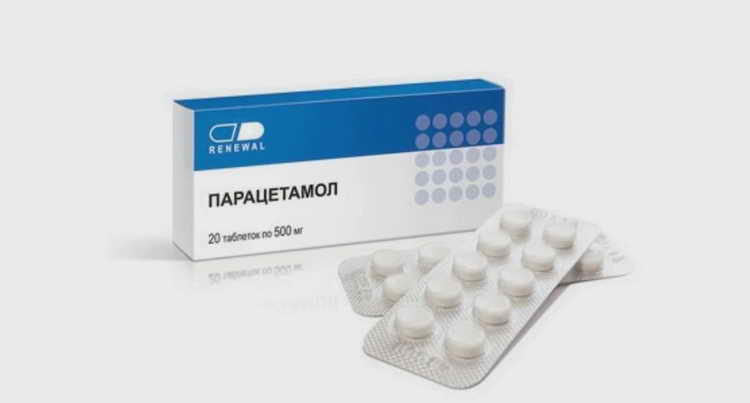 Противовирусные препараты для лечения герпеса
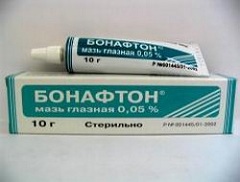 Аналоги нуклеозидов
Ацикловир (завиракс, виролекс);
Фамцикловир
Валацикловир
Ганцикловир
Бонафтон





https://patenton.ru/patent/RU2241443C1
https://cyberleninka.ru/article/n/sovremennoe-lechenie-retsidiviruyuschego-genitalnogo-gerpesa-u-muzhchin
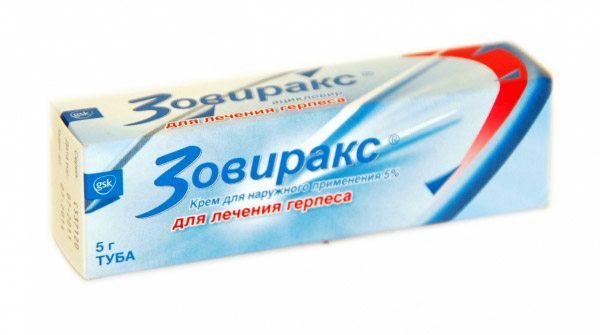 Ацикловир
Эффективен против всех 5 видов герпеса, представленных ранее
Субстрат для тимидинкиназы только инфицированных клеток
Под действием тимидинкиназы становится трифосфатом и встраивается в ДНК вируса (нарушает репликацию)



http://grls.rosminzdrav.ru/Grls_View_v2.aspx?routingGuid=ca257aad-0258-4494-b1be-ace31bff60ef&t=
Ацикловир
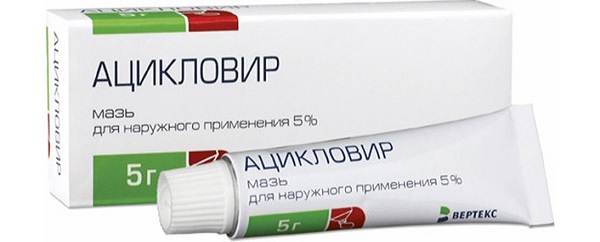 Формы выпуска
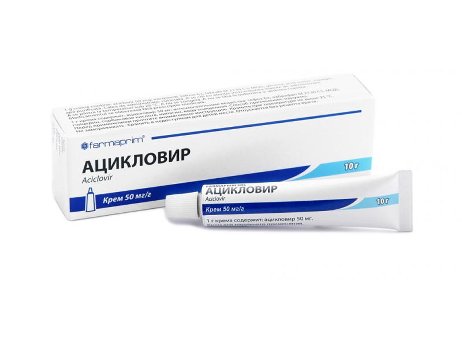 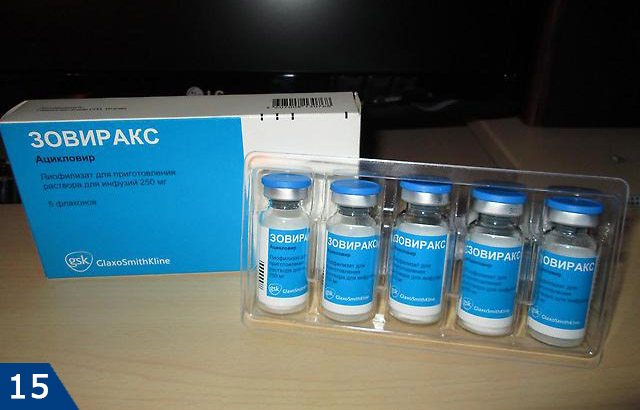 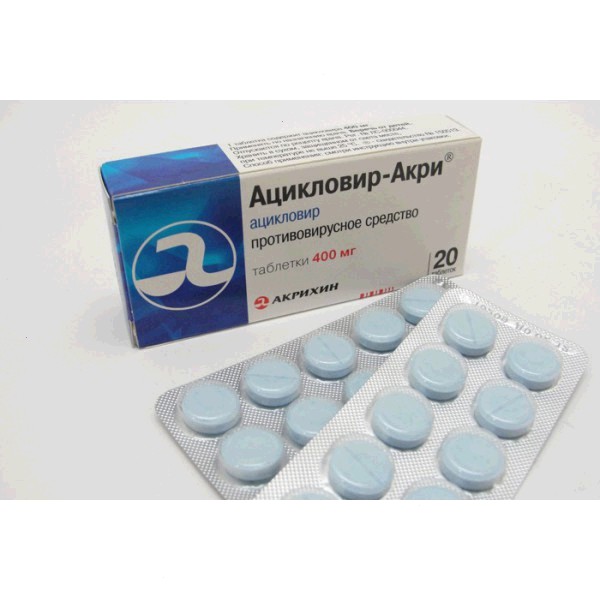 http://grls.rosminzdrav.ru/Grls_View_v2.aspx?routingGuid=ca257aad-0258-4494-b1be-ace31bff60ef&t=
Ацикловир
Порядок убывающей чувствительности герпесов к ацикловиру:
ВПГ 1, ВПГ 2, ВЗВ 3, ВЭБ, ЦМВ, ВГЧ 6, ВГЧ 7.
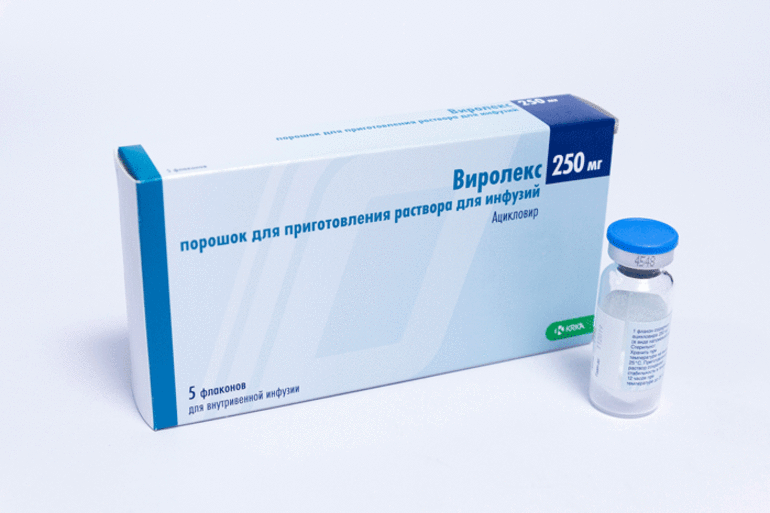 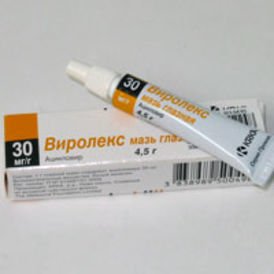 https://cyberleninka.ru/article/n/znachenie-gerpesvirusnyh-infektsiy-u-detey
Нежелательные эффекты ацикловира
Сыпь 
головная боль, головокружение
тошнота, рвота, диарея
повышение активности печеночных ферментов
лейкопения, тромбоцитопения. 
Кристаллурия (при в/в)
Наблюдаются редко и при длительном применении
https://cyberleninka.ru/article/n/znachenie-gerpesvirusnyh-infektsiy-u-detey
Применение ацикловира в педиатрической практике
Применение возможно с периода новорождённости
Применяют все формы выпуска препарата
Часто является препаратом выбора вследствие высокой избирательности и низкой токсичности





https://cyberleninka.ru/article/n/znachenie-gerpesvirusnyh-infektsiy-u-detey
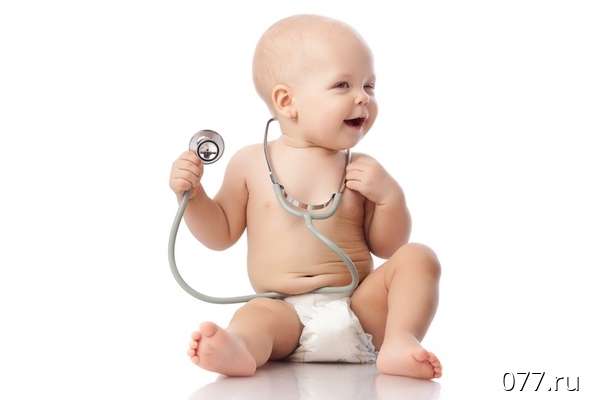 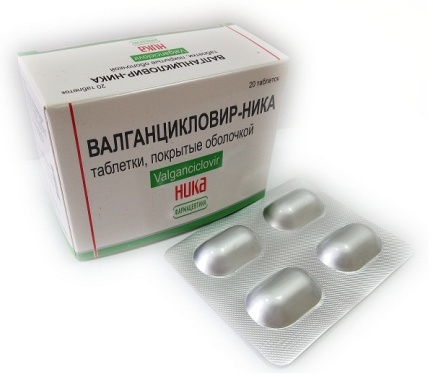 Аналоги нуклеозидов
Существует большое количество препаратов аналогичных по механизму действия ацикловиру
Они активны только в инфицированных клетках
Большинство являются пролекарствами
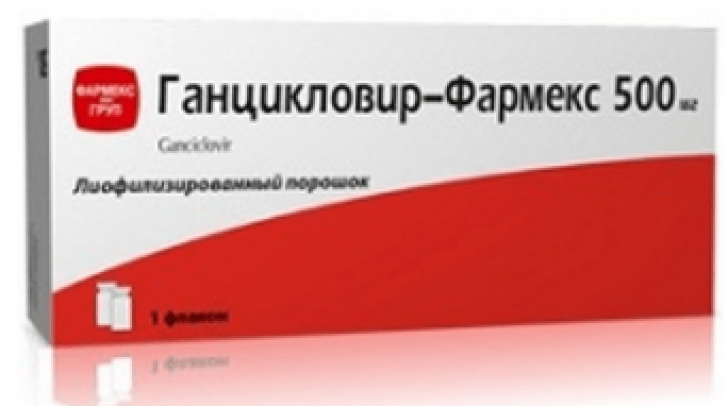 http://grls.rosminzdrav.ru/Default.aspx
Сравнительная характеристика аналогов нуклеозив
https://cyberleninka.ru/article/n/znachenie-gerpesvirusnyh-infektsiy-u-detey
http://grls.rosminzdrav.ru/Grls_View_v2.aspx?routingGuid=a441ead5-6b98-449a-aa25-8967cb66b43e&t=
Сравнительная характеристика аналогов нуклеозидов
http://grls.rosminzdrav.ru/Grls_View_v2.aspx?routingGuid=a441ead5-6b98-449a-aa25-8967cb66b43e&t=
https://cyberleninka.ru/article/n/znachenie-gerpesvirusnyh-infektsiy-u-detey
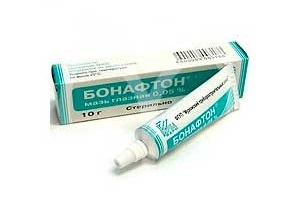 Бонафтон
МД: подавляет синтез цитоплазматических белков, входящих в состав капсида, их транспорт в ядро => подавляет сборку вириона
Показания: простой герпес 1 и 2 типа
Формы выпуска: мазь для наружного применения, мазь глазная, субстанция-порошок
http://grls.rosminzdrav.ru/Default.aspx
Витагерпавак
Инактивированная формалином вакцина против герпеса 1 и 2 типа
Применяют в качестве иммуномодулирующего средства в период ремиссии (уменьшает к-во рецидивов)









https://cyberleninka.ru/article/n/vaktsina-kak-sredstvo-immunokorrektsii-pri-gerpeticheskih-infektsiyah
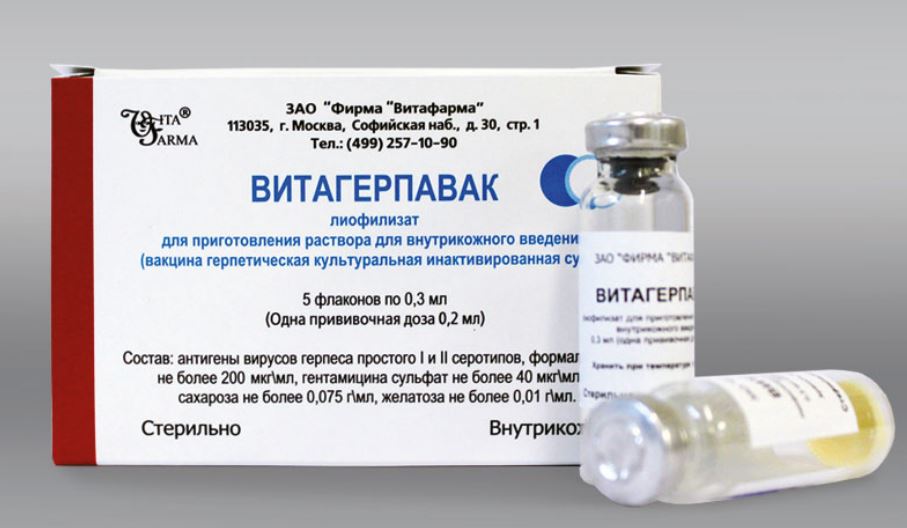 Противогерпетические иммуноглобулины
Первая группа – стандартные, содержат  IgG широкого спектра действия(в/в)
Вторая группа – обогащённые, содержат Ig всех классов (в/в)
Третья группа -  специфические, содержат Ig G против конкретного возбудителя
https://cyberleninka.ru/article/n/znachenie-gerpesvirusnyh-infektsiy-u-detey
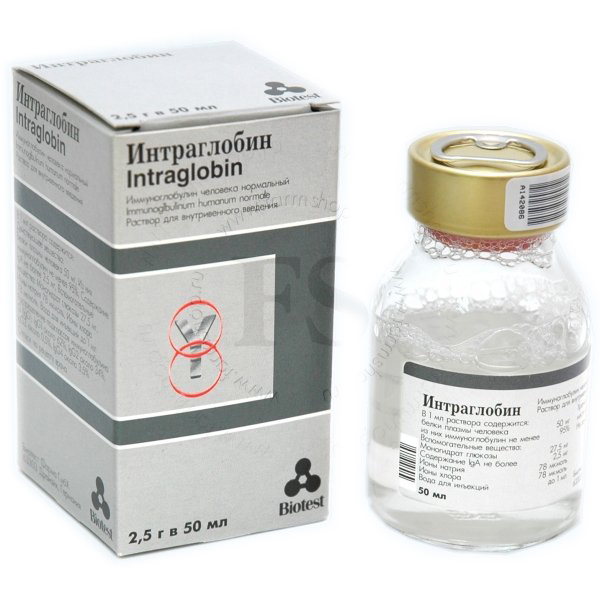 Первая группа
Интратект
Интраглобин
Октагам (иммуноглобулин человека нормальный )
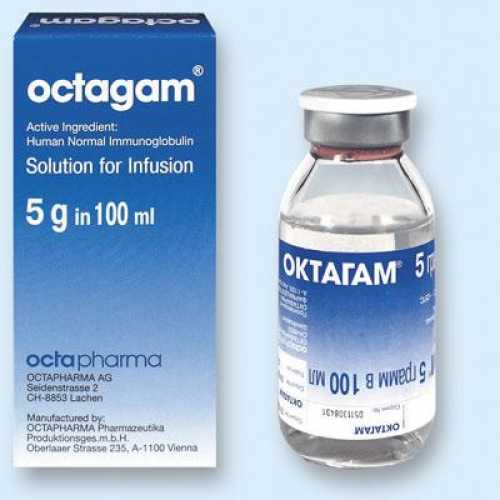 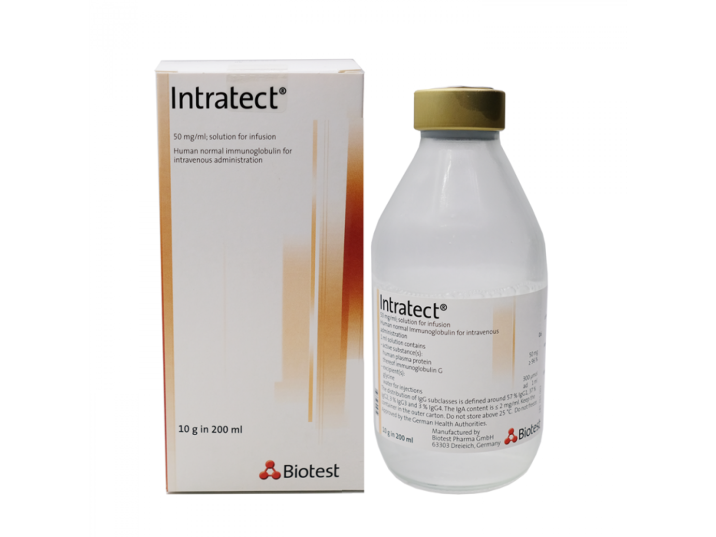 https://cyberleninka.ru/article/n/znachenie-gerpesvirusnyh-infektsiy-u-detey
Вторая группа
Пентаглобин
Применяют с периода новорождённости
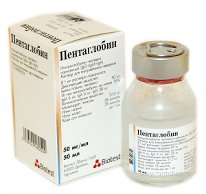 https://cyberleninka.ru/article/n/znachenie-gerpesvirusnyh-infektsiy-u-detey
Пентаглобин
содержит– IgG (76%), IgM (12%) и IgA (12%).
Показания: тяжелые бактериальные инфекции, сепсис, профилактика инфекций при ИДС.
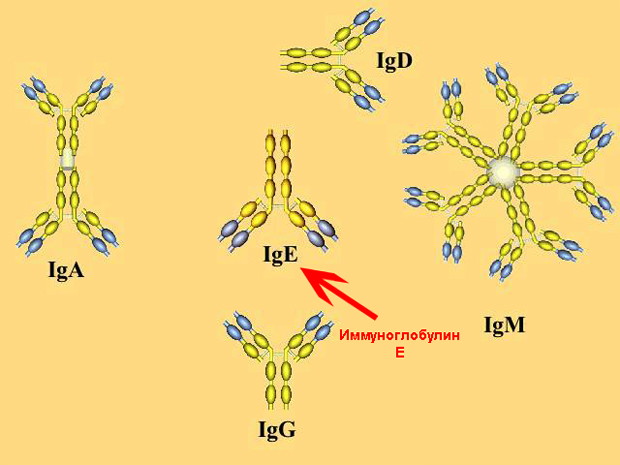 https://cyberleninka.ru/article/n/znachenie-gerpesvirusnyh-infektsiy-u-detey
Третья группа
НеоЦитотек
Лечения ЦМВИ у новорожденных и недоношенных; 
Профилактика и лечения ЦМВИ у детей с первичными и вторичными иммунодефицитами.
Внутриутробная ЦМВИ
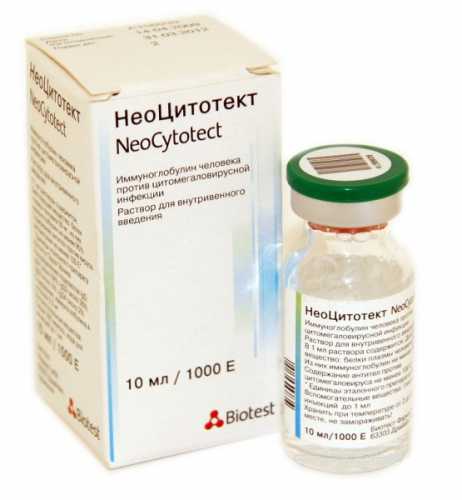 https://cyberleninka.ru/article/n/znachenie-gerpesvirusnyh-infektsiy-u-detey
Иммуномодуляторы, применяемые в педиатрии при герпесвирусной инфекции
Инозин (ВЭБ, ВО, ВПГ 1, 2)
Пидотимод (Иммунорикс)
Ликопид
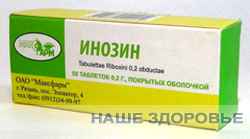 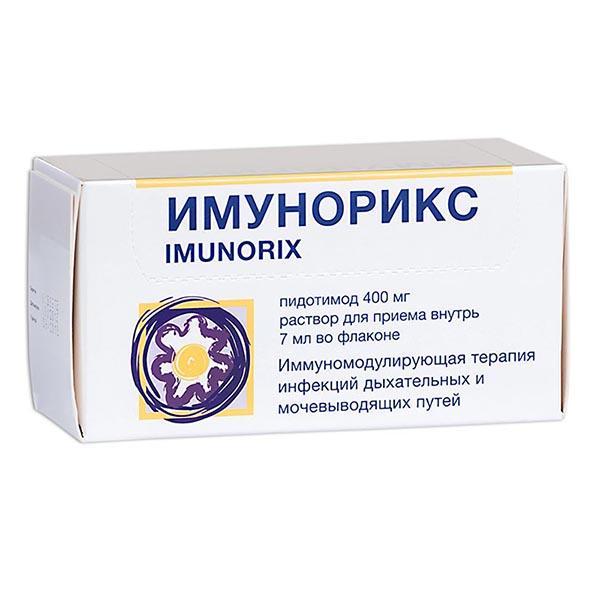 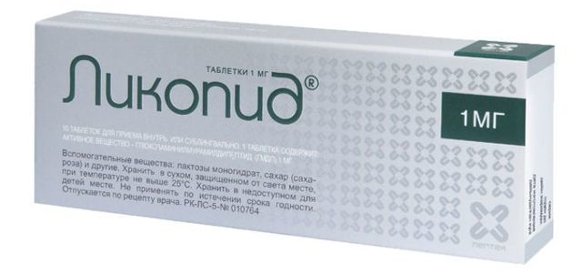 https://cyberleninka.ru/article/n/znachenie-gerpesvirusnyh-infektsiy-u-detey
Спасибо за внимание